Муниципальное Бюджетное общеобразовательное учреждение«Средняя общеобразовательная школа №26 с углубленным изучением отдельных предметов»г. Чита
Система психолого-педагогического сопровождения молодых педагогов
• Молодой педагог в нашей стране – гражданин Российской Федерации в возрасте не старше 35 лет, имеющий законченное высшее (среднее, начальное) педагогическое профессиональное образование, либо студент последнего курса образовательного учреждения высшего (среднего, начального) профессионального образования, впервые устроившийся на работу. Отличительной особенностью  -отсутствие опыта.
Педагог-психолог:
Лазарева К.А.
Статистика педагогического стажа в МБОУ СОШ №26 г. Чита
Выявление затруднений
Наблюдение
Опрос
Собеседование
Контроль
Анкетирование
Консультация
Педагоги, имеющие слабую
Три группы молодых педагогов
теоретическую и практическую
подготовку
Педагоги с сильной теоретической
подготовкой, но не имеющие опыта
практической работы
Педагоги со слабо развитой
мотивацией труда
Формы и методы работы
Межсетевое
Контроль
Система психолого-педагогического сопровождения
взаимодействие
Школа молодого
В мире мастерства
Индивидуальный
Предупредительный
Наставничество
Оперативный
маршрут
педагога
Мастер
-
класс
Создание
Взаимопосещение
портфолио
Тренинг
Семинар
Открытый просмотр
Консультация
Наставничество
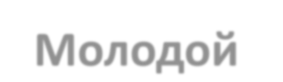 Молодой
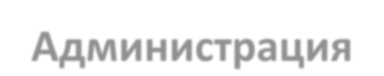 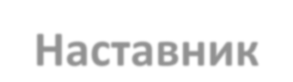 Администрация
Наставник
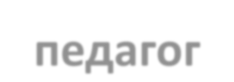 педагог
получает знания;
•
развивает навыки и умения,
•
•
повышает
полученные в ВУЗе;
культурный и
развивает свои
повышает свой
•
•
профессиональный
профессиональный уровень и
деловые качества;
уровень подготовки
способности;
повышает свой
•
кадров;
развивает собственную
•
профессиональный
профессиональную
•
улучшаются
уровень в процессе
карьеру;
взаимоотношения
.
взаимообучения
учится выстраивать
•
между
конструктивные
сотрудниками.
.
отношения с наставником
Этапы реализации наставничества
1	этап - положение о наставничестве.
2	этап – разработка и утверждение плана работы наставника и  молодого педагога. 
3	этап – отчет о проделанной работе с молодым педагогом.
План работы с молодыми педагогами
Работа с молодыми специалистами строится с учетом трех аспектов их деятельности:
формирование
авторитета
оказание
педагога,
поддержки со
уважения,
стороны
интереса к нему
коллег.
у детей и их
родителей;
- создание условий для легкой адаптации молодого специалиста на работе;
- обеспечение необходимыми знаниями, умениями, навыками; обеспечение методической литературой, материалами перспективного планирования, дидактическими материалами, знакомство с методическим кабинетом.